LA PRIMAVERA
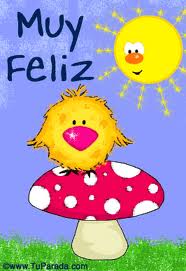 1
EL TIEMPO CAMBIA
SALE EL SOL

LLUEVE
2
ME PONGO ROPA MAS ALEGRE
Escriba aquí el texto
3